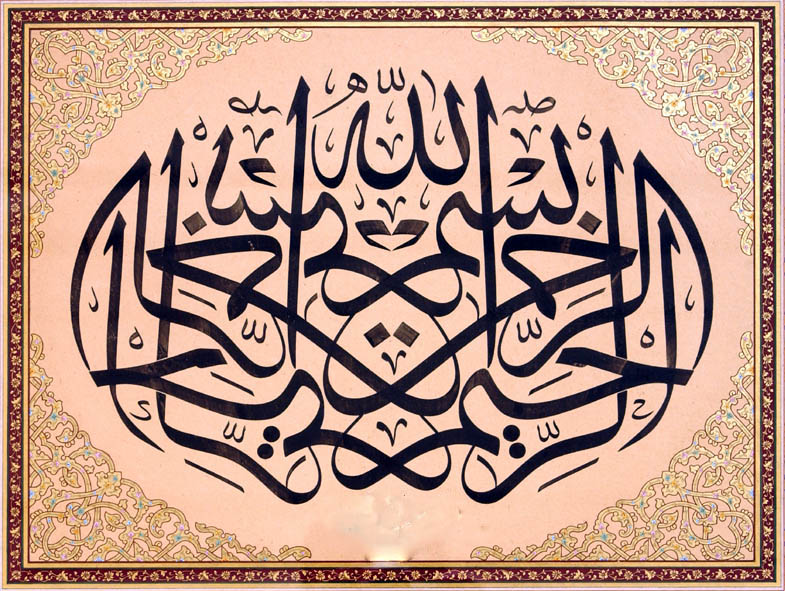 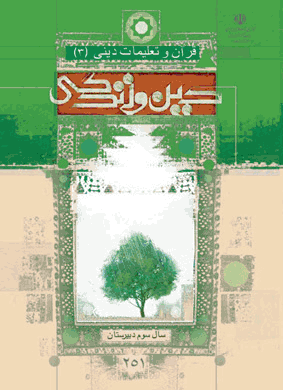 به نام خدا
درس هشتم
8
دين و زندگی(3)
احيای ارزش‌های راستين
گروه (7) مدرسه ي امام رضا(ع)
پايه سوم
انچه در درس هفتم خواندیم...
تهيه شده توسط باقر اللهيان –گروه 7 -
در كتابت احاديث پيامبر (ص)
ممنوعيت
تحريف در معارف توسط عالم‌نماها
جعل حديث
شخصيت‏هايي غير قابل اعتماد
الگوها
تبديل حكومت عدل نبوي(ص) به
سلطنت
بيان قرآن درباره پاداش رسالت:
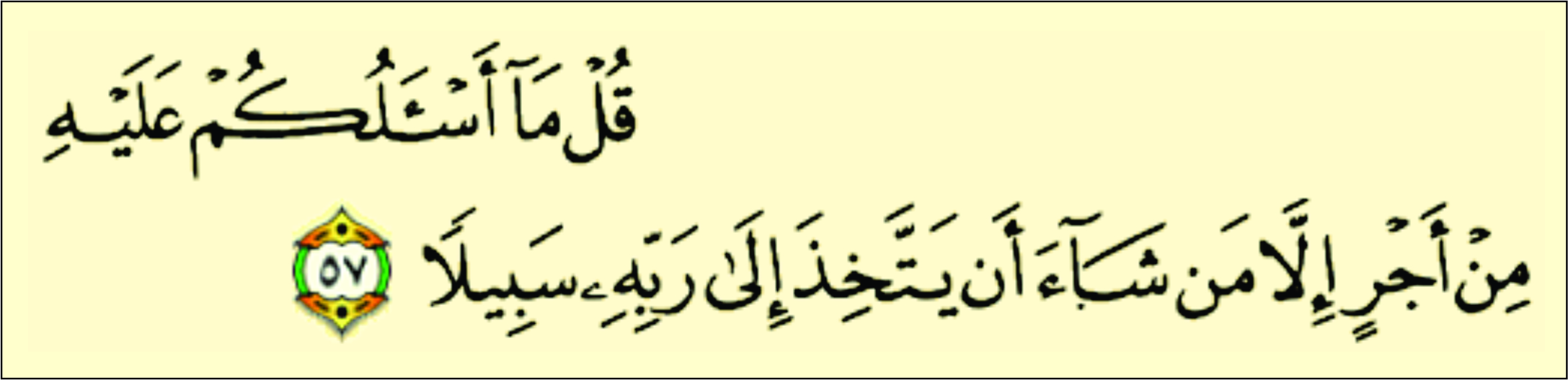 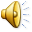 سوره
فرقان
بگو: من از شما [در برابر تبليغ دين هيچ‏] پاداشى نمى‏خواهم، جز اينكه هر كه بخواهد [مى‏تواند از بركت هدايت من‏] راهى به سوى پروردگارش بگيرد
پيام آيه:
راه خدا را در پیش بگیرند و هدایت الهی را بپذیرند
کسانی پاداش رسالت را خواهند داد
كه
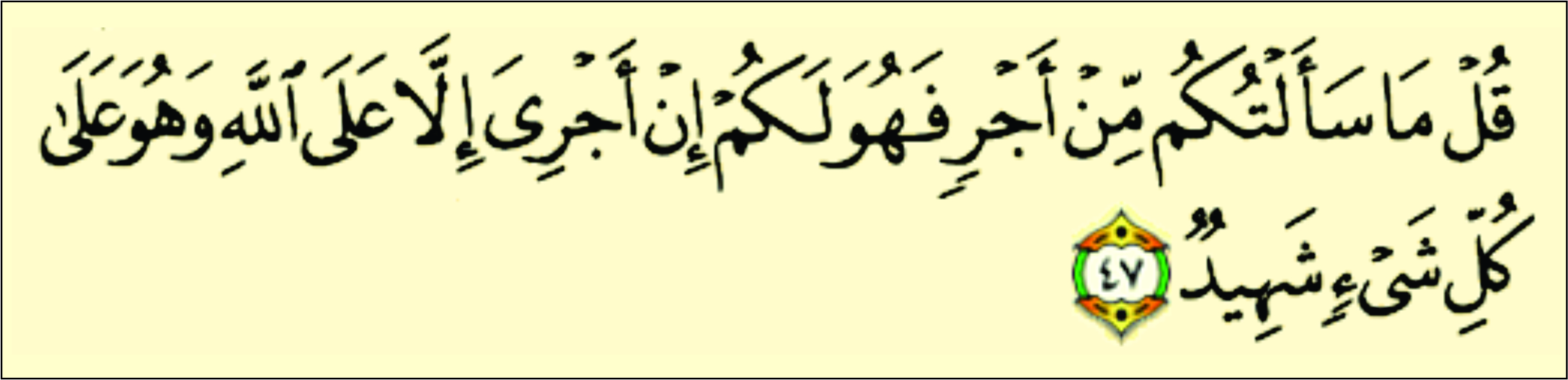 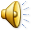 سوره سبأ
بگو: هر گونه پاداشى كه از شما خواستم، آن پاداش براى خودتان است، پاداش من فقط بر عهده خداست، و او بر همه چيز گواه است.
پيام آيه:
نتیجه‌ی مودّت اهل بیت پیامبر اکرم(ص) و پیروی از راه آنان: رستگاری اخروی است
این پاداش از آن جهت برای خود مردم است
كه
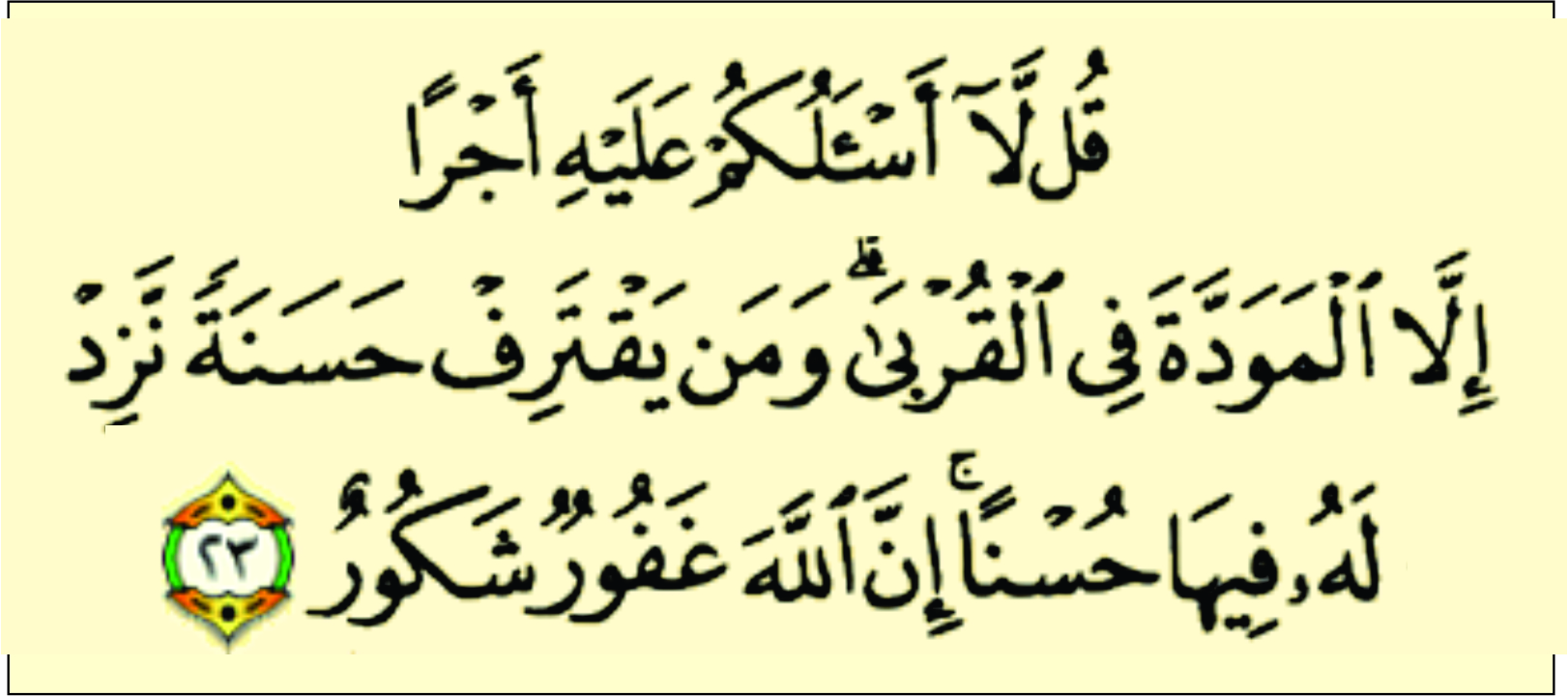 سوره شوري:
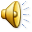 بگو: از شما [در برابر ابلاغ رسالتم‏] هيچ پاداشى جز مودّت نزديكان [يعنى اهل بيتم‏] نمى‏خواهم. و هر كس كار نيكى كند، بر نيكى‏اش مى‏افزاييم يقيناً خدا بسيار آمرزنده و عطاكننده پاداش فراوان در برابر عمل اندك است.
پيام آيه:
مودّت به اهل‌بیت ایشان است
پاداش رسالت پیامبر اکرم(ص)،
نتيجه‌گيري از پيام آيات:
مقصود خدا از فرمان مودت
محبت، پيروي مي‌آورد
محبت اهل بيت
پيروي از اهل بيت
(چراغ‌هاي هدايت)
علي و فاطمه و دو پسر ايشان...
القُربي (خويشان)
پيامبر(ص):
؟
پیش بینی امیرالمؤمنین (ع)
امیرامؤمنین امام علی (ع)می فرمایند:
وقتی می توانید در آن شرایط راه رستگاری را تشخیص دهید که ابتدا رها کنندگان و پشت کنندگان به صراط مستقیم را شناسایی نمایید.
2-وقتی میتوانید به عهد خود با قرآن وفا کنید که شکنندگان پیمان را تشخیص دهید.
3-آنگاه می توانید پیرو قرآن باشید که فراموش کنندگان قرآن را بشناسید.
پيش بيني اميرالمؤمنين
يادآوري: شرايط جامعه پس از رحلت پيامبر(ص) و عاقبت رفتار مسلمين
توسط همان‌حضرت
نشان دادن راه نجات
شناسایی رها کنندگان و پشت کنندگان به صراط مستقیم
تشخیص راه رستگاری
وفای به عهد قرآن
تشخیص شکنندگان پیمان
پیروی از قرآن
شناخت فراموش کنندگان قرآن
همه اين واقعيات را از اهلش (كه اهل بيت پيامبرند) بخواهيد.
ويژگي‌هاي آنها
بند آخر، صفحه 97
پيام روايت:
پیروی از قرآن
شناخت دشمنان قران ومقابله با آنها
1
شناخت راه منحرفان و مقابله آنان
قدم گذاشتن در راه راست
2
اهل حق : سخن و سکوتشان معیار است
طلب حق 
از اهل حق
3
ديـــــــن
ملاک و معیار حق طلبان:
4
مسؤوليت‌هاي مقام امامت:
2
1
حفظ سخنان پيامبر(ص)
تعليم و تفسير قرآن كريم
در مقابل دوران ممنوعيت نگارش احاديث پيامبر(ص)
تلاش ائمه براي ترويج  سخنان و سيره پيامبر(ص)
سلسله الذهب ، تجلي توحيد در زندگي اجتماعي
رواج تفسير قرآن طبق نظر حاكمان باطل
تلاش ائمه براي تبيين حقايق راستين قرآن
اقدامات مربوط به مرجعيت ديني
3
تبيين معارف، متناسب با نيازها
پديد آمدن سؤال‌ها و نيازهاي نو
تلاش ائمه براي پاسخگويي
ثمره به جا مانده از اين حضور فعال:
گسترش سرزمين‌هاي اسلامي
ادامه
؟
كتب اربعه شيعه:
1
كافي
شيخ كليني
2
من لا يحضره الفقيه
شيخ صدوق
3
التهذيب
شيخ صدوق
4
الاستبصار
شيخ طوسي
و كتب ارزشمند ديگر...
نهج‌البلاغه، غُرَرالحِكَم و دُرَرالكَلِم، صحيفه سجاديه و ...
مسؤوليت‌هاي مقام امامت:
2
1
حفظ سخنان پيامبر(ص)
تعليم و تفسير قرآن كريم
در مقابل دوران ممنوعيت نگارش احاديث پيامبر(ص)
تلاش ائمه براي ترويج  سخنان و سيره پيامبر(ص)
سلسله الذهب ، تجلي توحيد در زندگي اجتماعي
رواج تفسير قرآن طبق نظر حاكمان باطل
تلاش ائمه براي تبيين حقايق راستين قرآن
اقدامات مربوط به مرجعيت ديني
4
3
تربيت شخصيت‌هاي اسلامي
تبيين معارف، متناسب با نيازها
دانش‌آموزان علاقمند:
براي مطالعه (صفحه101)
پديد آمدن سؤال‌ها و نيازهاي نو
تلاش ائمه براي پاسخگويي
ثمره به جا مانده از اين حضور فعال:
گسترش سرزمين‌هاي اسلامي
1
تعلیم وتفسیر قرآن کریم
در حالی که  حاکمان سعی در تفسیر قرآن مطابق با میل خود به افرادی نا لایق میدان میدادند ، امامان از هر فرصتی برای بیان کردن معارف این کتاب آسمانی استفاده میکردند و رهنمود های آن را آشکار میساختند.
در نتیجه مشتاقان معارف قرآن و نیز کسانی که تابع امامان بزرگوار نبودند توانستند از معارف قرآنی بهره ببرند.
اقدام برای حفظ سخنان و سیره ی پیامبر اکرم
2
الف) امام علی (ع) و حضرت صدیقه طاهره(س)سخنان و آداب زندگی پیامبر را به فرزندان خود می آموختند.
ب)از آنان میخواستند تا این آموزه ها را به امامان بعد خود منتقل کنند.
ج)می کوشیدند نشان دهند  که این آموزش های پیامبر اکرم است.
د)می کوشند این علوم را در جامعه گسترش داده و یاران خود را بر اساس آن تربیت کنند.
تبیین معارف اسلامی متناسب با نیاز های نوع
3
با گسترش سرزمین های اسلامی سوال های مختلفی در زمینه های احکام،اخلاق،افکار،نظام کشور داری پدید می آمد که امامان بزرگوار با تکیه بر علم الهی خود،به دور از انزوا و گوشه گیری و با حضور سازنده و فعال،مسلمانان را راهنمایی کرده و در رابطه با تمام این مسائل اظهار نظر کرده اند.
تربیت شخصیت های اسلامی
4
از جمله وظایف انسان های بزرگوار و با کرامت تربیت و یاری افرادی است که مستعد و مشتاق فضیلت یافتن هستند تا آنها را به رشد و کمال رسانند و از فضایل خود به آنان ببخشند.
امامان در این راه کوشش فراوان کردند و شخصیت های برجسته ای را تربیت کردند که این اشخاص سرآمد انسان های زمان خویش در زمینه های علم و ایمان و تقوا و جهاد بودند. آنها اندیشه های اسلام راستین را در عالم گسترش دادند و آرمان های متعالی آن را حفظ کردند.
جهت مبارزه امامان  با حاكمان غاصب
سكوت در برابر ظلم، گناه است
انجام وظيفه الهي رهبري جامعه
2
1
معرفي خويش به عنوان امام برحق
عدم تأييد حاكمان
به عنوان جانشينان رسول خدا(ص)
علت فشار حاكمان
اصول مجاهده در راستاي ولايت ظاهري
4
3
انتخاب شيوه‌هاي درست  مبارزه براي حفظ تشيع با :
آگاهي‌بخشي به مردم
رشد و آگاهي مردم، يك اصل اساسي
ظلم‌ستيزي + تقيه
نمونه‌هايي از شيوه‌هاي مبارزه ائمه:
امام حسين(ع)
ادامه صلح با معاويه، جهاد با يزيد
امام حسن(ع)
جهاد عليه معاويه، خيانت فرمانده‌ها، صلح
حضرت علي(ع)
سكوت، انتقاد، ياري، براي حفظ اسلام
امام صادق(ع)
استفاده از زوال امويان، علني‌تر شدن مبارزه، تربيت شاگردان...
امام باقر(ع)
پايه‌گذاري مدرسه علمي بزرگ
امام سجاد(ع)
زمان سركوب شيعه، گسترش معارف با دعا و...
بعد امام رضا(ع)
شرايط سخت و خفقان، تنگنا و حبس، نشانه مبارزه
امام رضا(ع)
دوران هارون
دوران مأمون و گسترش فعاليت امام
امام كاظم(ع)
شدت اختناق، 
تقيه + تربيت شيعيان
سالهاي طولاني زندان
ادامه
شيوه‌هاي مبارزه ائمه(ع) از نگاهي ديگر:
1
امام حسين(ع)
قيام
2
امام حسن(ع)
صلح
3
ادعيه امام سجاد
تبيين معارف
4
امام باقر و امام صادق(ع)
نهضت علمي
5
دوره‌هاي مختلف
تقيه
آن بخش از مبارزه که شخص عقايد و مبارزات خود را مخفی نگه می دارد تا در عين ضربه  زدن به دشمن کمتر ضربه بخورد.
راهنمایی مردم با ولایت معنوی
مسؤوليت‌هاي مقام امامت:
این مقام ناشی از بندگی واقعی ائمه اطهار در پیشگاه خداست  و امامان شیعه  با داشتن  ولایت معنوی :
1- واسطه خیر و برکت و رحمت در جهان هستی هستند.
2 - از طریق معنوی و غیبی نیازهای مردم را پاسخ می‌دهند و آنان را به مقصود می رسانند
3 - بسیاری از شیعیان مخلص از انوار حکمت و معرفت  ائمه بهره گرفته اند و نور معرفت به قلب آنان تابیده است.
سوالات امتحان نهایی:ص1
1) تقـیّه را تعریف کنید.
 (خ 85و د 85و د 87و د 88)
2) امامان بزرگوار ما « در مجاهده برای حکومت عدل » از چه اصولی تبعیت می کردند ؟(نام ببرید.)                                        (ش85)  
3) امامان (ع) از دو جهت با حاکمان زمان خود مبارزه می کردند، آن دو جهت چیست ؟ توضیح دهید. (خ86)
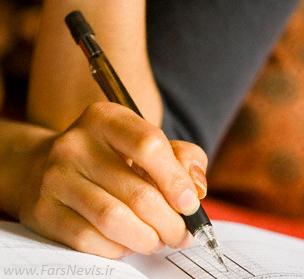 سوالات امتحان نهایی:ص2
4) چرا ائمة معصومین (ع) در مجاهده از اصل « آگاهی بخشی به مردم » تبعیت می کردند ؟( ش 86ود 87) 

5)  ترجمه کنید : « قُلْ لا اَسأَلُکُم عَلَیهِ اَجْراً اِلاّ الْمَوَدَّةَ فِیالْقُربیَ » (شوری 23)  (د 86)

6) پیام آیۀ : « قُلْ لا اَسأَلُکُم عَلَیهِ اَجْراً اِلاّ الْمَوَدَّةَ فِی الْقُربیَ » (شوری 23) (خ 87)
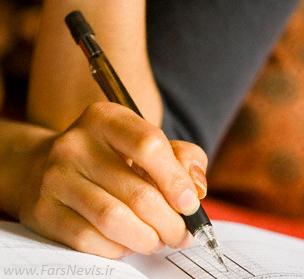 سوالات امتحان نهایی:ص3
7) نام دو کتاب حدیث که در آن سخنان رسول خدا (ص) و ائمة اطهار (ع) گرد آمده استرا بنویسید .                                                                                ( خ 87)

8)گردآورندگان کتاب های حدیثی مقابل را بنویسید .                  1)کافی        2) الاستبصار      (خ 90)

9) اقدامات مربوط به مرجعیت علمی امامان (ع) را نام ببرید.                                     (خ88و ش90)

10)از مسئولیت های مقام امامت « ولایت معنوی امامان (ع)» را شرح دهید.  (خ 89)
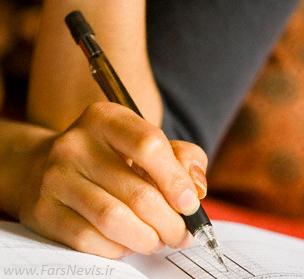 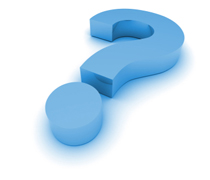 سوالات متن درس:ص1
1)انجام مسولیت های دو گانه مقا م امامت چه تاثیری در حفظ اسلام و مسلمین داشت ؟        (ص 98 خ 3 تا 5)
2)تلاش ومجاهدت امامان را در قالب مسولیت های سه گانه را نام ببرید ؟                                                        (ص 98 و 103 الف- ب )
3)چرا ائمه به تعلیم و تفسیر قرآن کریم پرداختند ؟                                                                                 (ص 98 خ 1 تا 3 مورد 1)
4)نتیجه تعلیم و تفسیرتوسط ائمه چه بود؟                                                                                (ص 98 خ 4 تا 5 )
5)اقدام ائمه برای حفظ سخنان و سیره ی پیامبر (ص)را توضیح دهید ؟                                                   (ص 89 خ 1تا 3 )
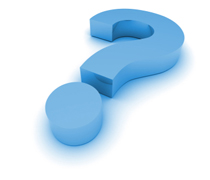 سوالات متن درس:ص2
6)ائمه اطهار چگونه به مسائل جدید ونیازهای نو جامعه خود پاسخ می دادند؟                    (ص 100 مورد 3 خ 2تا4 )
7)ثمره ی حضور سازنده ی ائمه اطهار در عرصه پاسخگویی به مسائل مختلف و اظهار نظر درباره احکام اخلاق چه بود؟                                                                                                                    ( ص 100 مورد 3 خ 4تا5 )
8)چند نمونه از کتب ارزشمند در زمینه حدیث وسیره ی ائمه را معرفی کنید؟              (ص 100 خ 6تا11)
9)دانشمندان اسلامی احادیث پیامبر و ائمه اطهار را در چه مجموعه هایی گرد آوری کردند ؟(ص 101 خ 2 تا 5 )
10)چرا امامان به تربیت شاگردان می پرداختند ؟                                                               (ص 101 شماره 4 خ 1 تا 3 )
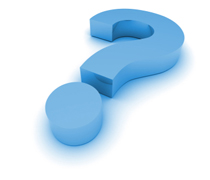 سوالات متن درس:ص3
11)ائمه اطهار از چه جهاتی با حاکمان زمان خود مبارزه می کردند ؟                              (ص 103 خ 1 تا 6 )
12)امامان در مجاهده با حکمان وقت از چه اصولی استفاده می کردند ؟                                    (ص 103 شماره های 1-4)  
 13)آیا امامان حاکمان زمان خودرا تایید می کردند ؟                                                          (ص 103 شماره 1خ2) 
14)ائمه اطهار چه کسانی را به عنوان جانشینان بر حق پیامبر اکرم معرفی می کردند ؟ (ص 103 شماره 2 خ1تا 3 )
15)راه رهایی مسلمانان از دست حاکمان طا غوتی چه بود؟امامان چه پاسخی به این مسئله دادند؟ (ص 103 خ 1 تا 3 )
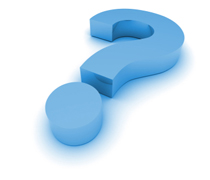 سوالات متن درس:ص4
16)در آیه شریفه (الاالموده فی القربی ) منظور از فی القربی چیست ؟                       (ص 97 خ سبز کتاب )
17)شیوه ی مبارزه با حاکمان توسط ائمه اطهار متناسب با چه چیز بود؟ 
(ص 103 خ 1 تا 3 )
18)منظور از تقیه چیست ؟کدام ائمه مبارزات خود را به این شیوه انجام می دادند ؟  (ص 104 خ 1 تا 3 )
19)نمونه ای از شیوه ی تقیه را بنوسید ؟                                                                                           (ص 104 خ 3 تا 5 )
20)پس از رسول خدا چه کسی واسطه خیر وبرکت ورحمت بر جهان هستی است؟        ( ص 106 خ 1 تا 3)
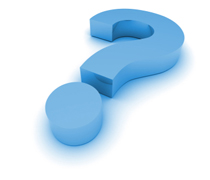 سوالات متن درس:ص5
21)چه کسانی مورد توجه ولایت معنوی ائمه اطهار قرار گرفتند ؟ ( ص 106 پ 2 خ 1 تا 2 )
22)نمونه هایی از روش های متفاوت ائمه را بنوسید ؟      (ص 104 تا 105 موارد شماره 1 تا 9)
23)مقام و منزلت انسانهای با فضیلت ناشی از چیست ؟   (ص 106 پ 2 خ 5 تا 6 )
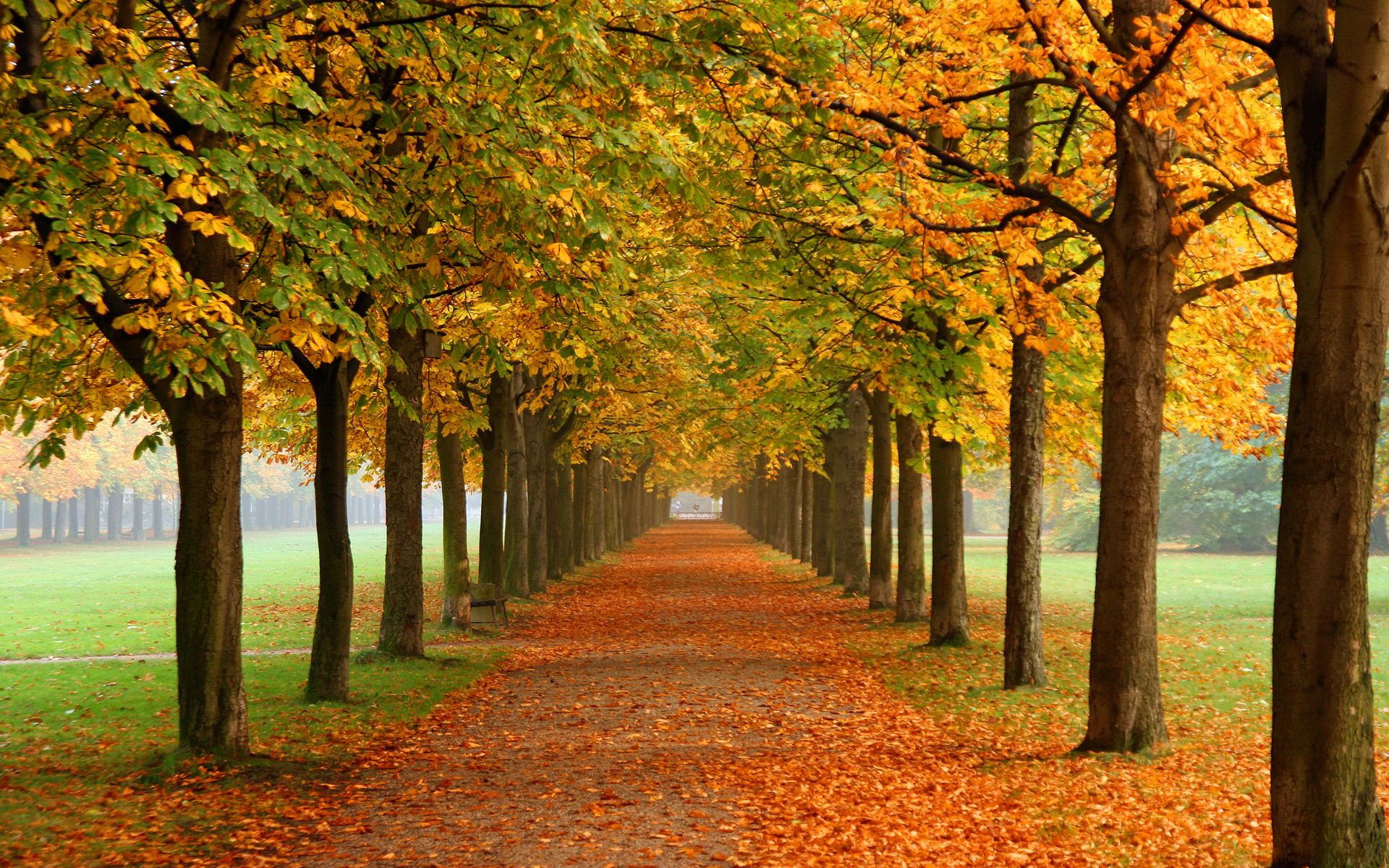 تهیه کنندگان:
محمد باقر اللهيان
گروه(7)
ياعلي